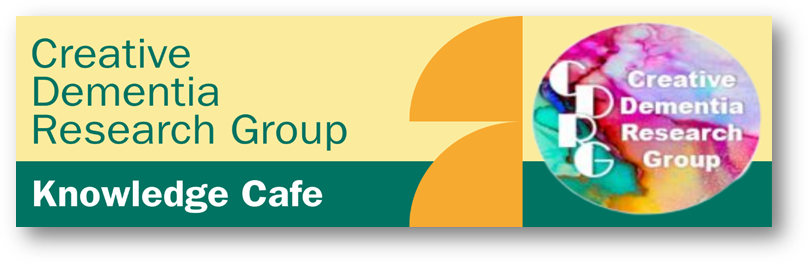 Creative Dementia: Using arts to support people living with young onset dementia and their families
Clive Holmwood
Gemma Collard Stokes
Alison Ward
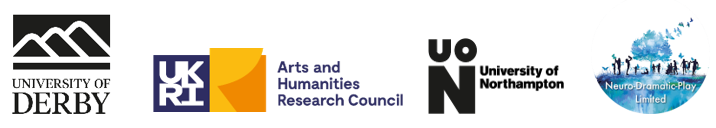 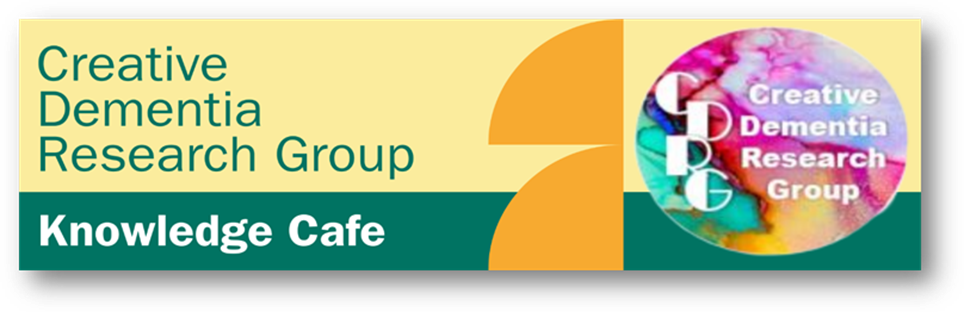 A Collaboration….
Between Discipline of Therapeutic Arts, School of Arts
			          University of Derby
					&
Faculty of Health, Education and Society University of Northampton
					&
Neuro Dramatic Play
	as Developed by leading play and dramatherapist Professor Sue Jennings
Gemma Collard Stokes brought together

Clive Holmwood – dramatherapist who trained as a NDP practitioner

Alison Ward – and her work with storytelling and younger onset dementia

Via arts health and wellbeing open lectures at The University of Derby
Brought together through …..
NDP in a Nutshelldeveloped by Sue Jennings  (2011)
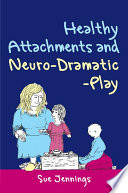 First Adaptation  NDP to working with dementia
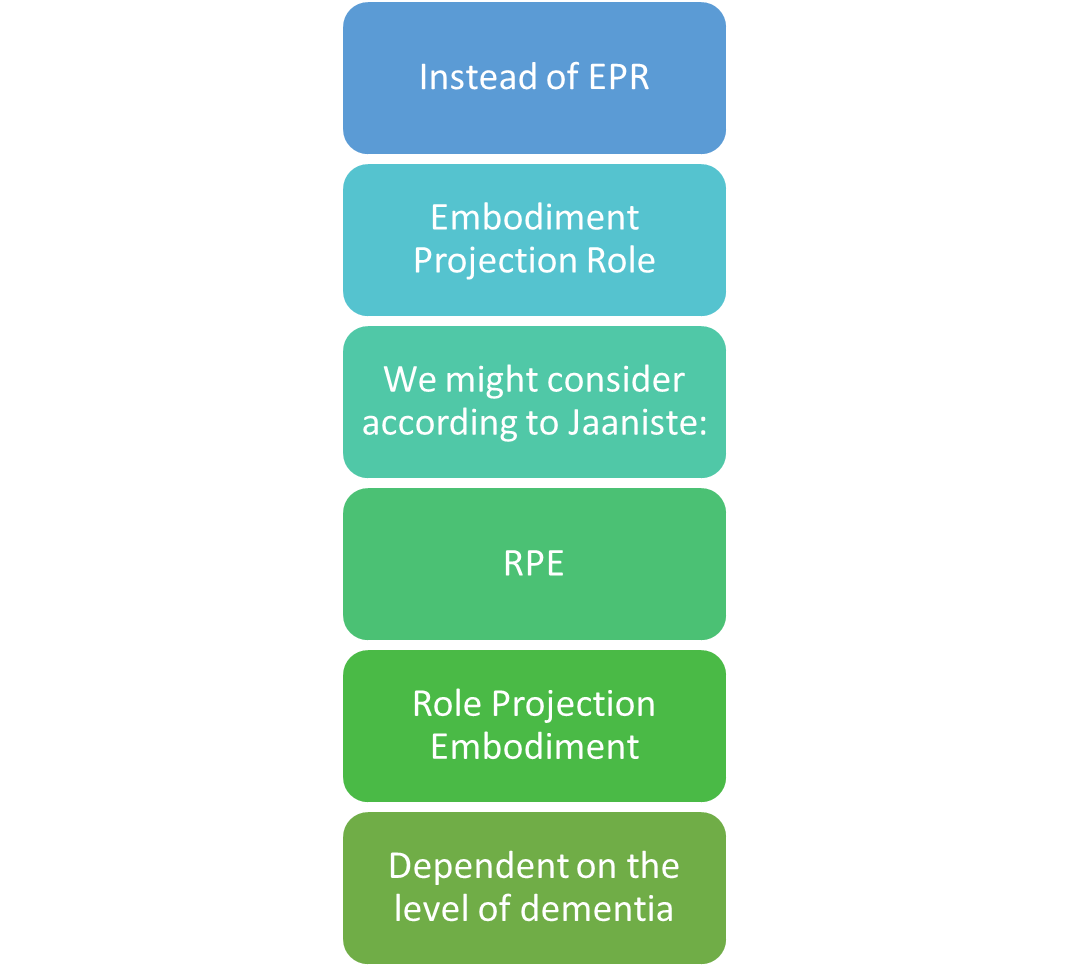 Janniste (2016) suggested turning it around
Arts Based Dementia Research
Refocusing on Young Onset dementia (adults with a diagnosis under the age of 65)
What We did  …..
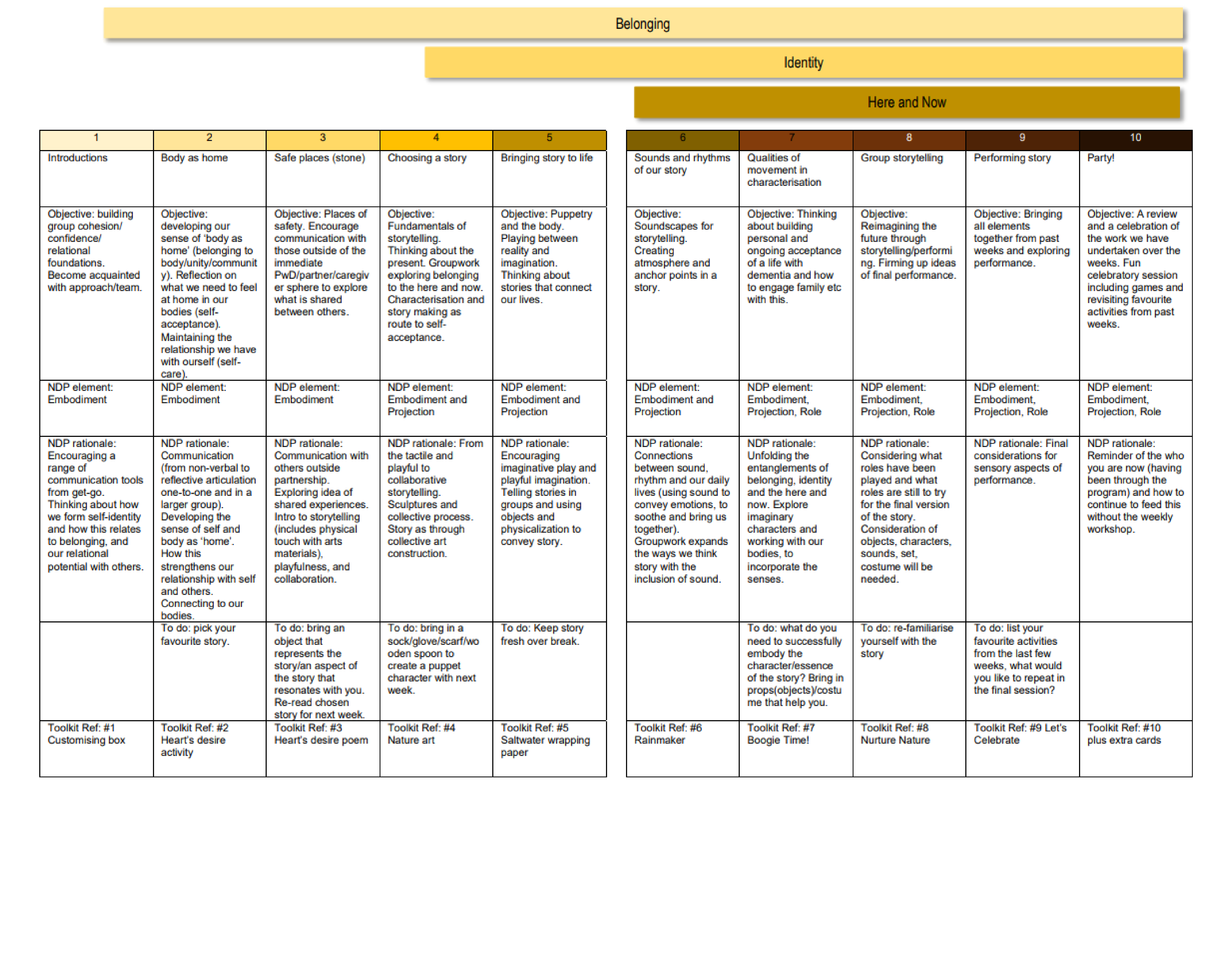 Workshop programme design
[Speaker Notes: GCS]
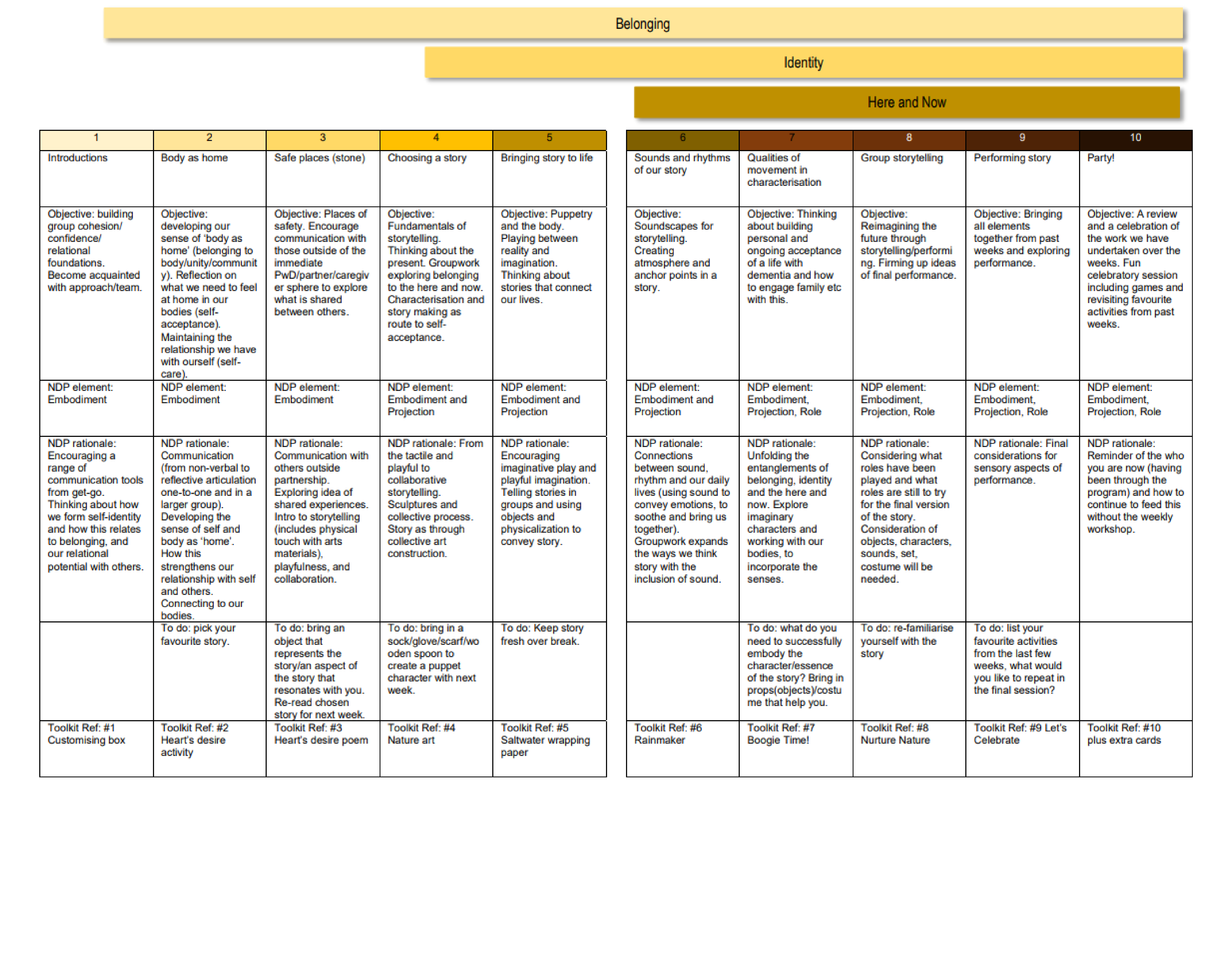 Pillar themes
Focusing on the present
Building personal peace with dementia 
Taking risks
Stimulate through characters and imagined worlds/places
Group cohesion and security
Strengthening the procedural aspect
Collaboration 
Building creativity 
Telling our stories
Expression through sound, body, story and object (art)
Building trust
Relational practice 
Communication building
Self care
Acknowledging the safe sphere around us
[Speaker Notes: GCS]
Workshop programme design
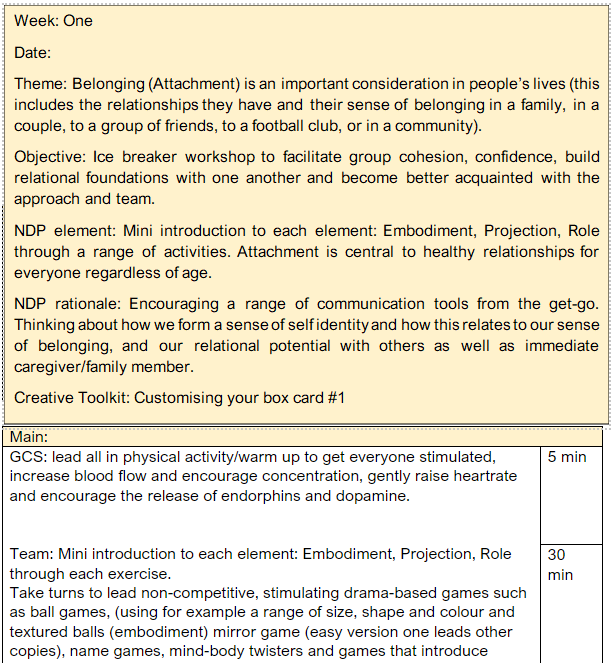 Each workshop related to one or more of the pillar themes Belonging, Identity and Here and Now which provided the aim of the session
The objective clearly outlined what we hoped to achieve in lay terms through the activities
Each session focused on either Embodiment, Projection or Role or a combination
Each session was supported by a rationale underpinned by NDP
[Speaker Notes: GCS]
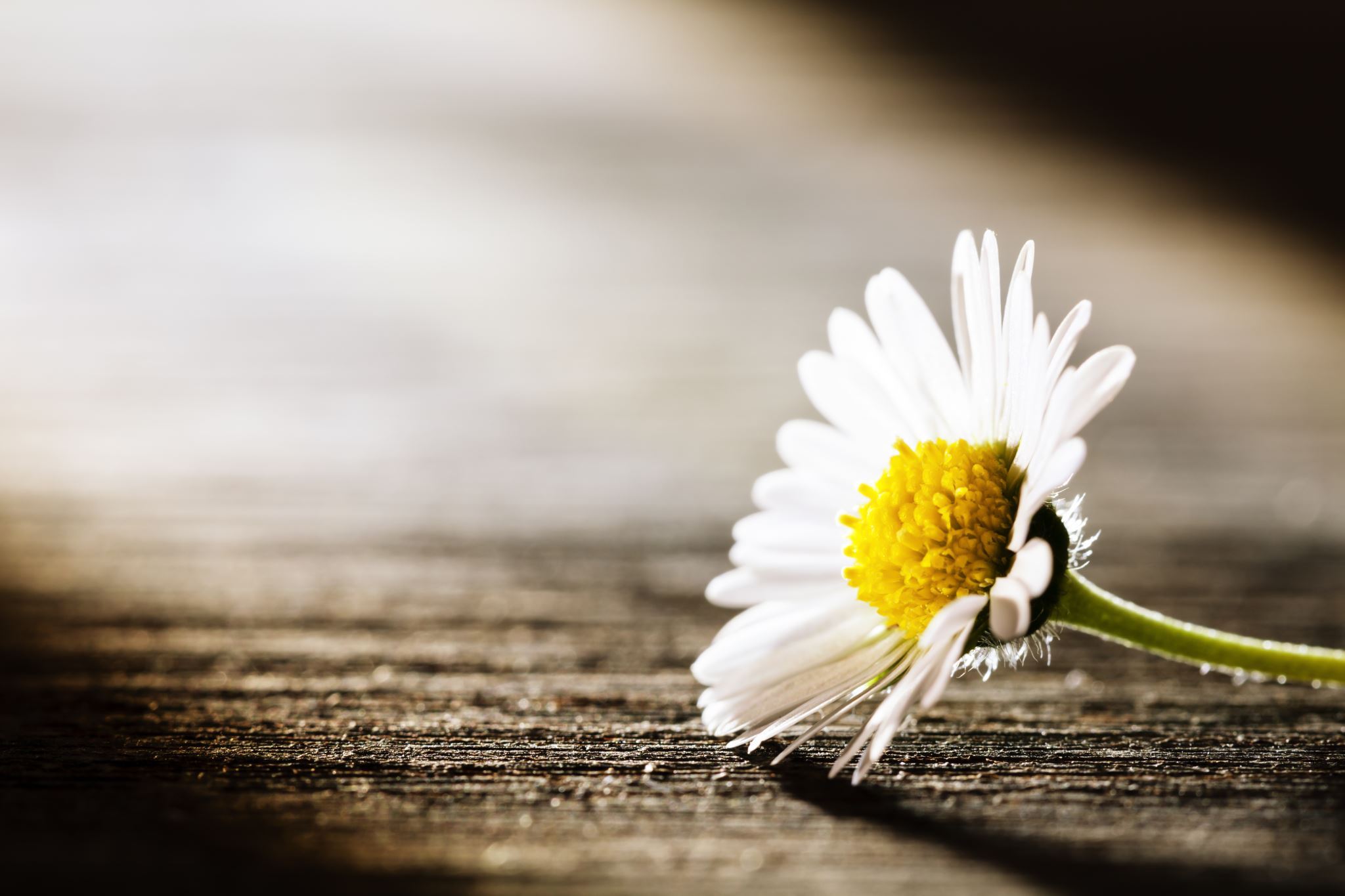 Sensory Poem
Summer in the park - MediaSpace Northampton
[Speaker Notes: GCS]
Methodologies used ….
What we did
Delivered two 10-week creative workshops with two cohorts of participants (n=2 and 11)
Video recorded and analysed each session
Pre, post and 8-month post measures:
Revised Adult Attachment Scale (Collins, 1996 )- Close Relationships Version
Dementia Quality of Life (DEMQOL and C-DEMQOL), (Brown et al., 2019; Smith et al., 2005)
Positive Psychology Outcome Measure (PPOM and PPOM-C) (Stoner, Orrell and Spector, 2018; Pione et al., 2022)
Pre, post and 8-month post interviews
Reflective notes
[Speaker Notes: GCS]
Who we worked with
10 people with dementia (4 drop out e.g. due to family bereavement, session delivered at same time as another service)
75% male
75% aged 55-64
37.5% had Alzheimer's Disease, 25% Frontotemporal Dementia
63% were married
3 family members
100% female
100% aged 55-64
67% were married, 33% family member
[Speaker Notes: GCS]
What we found
Key themes
Identity and background
Communication
Resilience
Attachment
Quality of Life
Practicalities of delivery
NDP adaptation
[Speaker Notes: AW]
Communication
‘we all worked together, like when we were all doing the poem and things, it was everybody’s each input that, that we're doing. You weren’t doing it by yourself, and it was nice to have heard other people’s opinions’ 

'because you’re working in a different way, you know, you’re communicating in a different way'

'We used it with the grandkids, we were doing stuff with the grandchildren yes.... I’ve got two granddaughters, and we all did it together. Felt good'
[Speaker Notes: Two core themes that of Creative Communication and Communicating with Others

Non verbal communication through the workshops – the creative process was reported to support communication through the artwork, drawings, clay, physical movement that did not rely on speaking.  So people were able to express themselves in different ways. 

This also referred to our own process as facilitators, learning to ask questions in different ways and to support in non verbal ways. An example of this would be through validation by mirroring a person's physical gestures. Some people found language more challenging and so as facilitators we needed to adapt these. One example was from the creative toolkit where we invited participants to write a letter to themselves, this was adapted to a drawing.

Those taking part felt that being creative was a way to connect with the whole group, and that it engaged everyone in the workshop activity

Use of humour (helps connections and to relax), also used as a coping strategy to mask challenges

Not everything worked for all, some disengaged when it became difficult to think creatively


Participants spoke about feeling there was more communication, talking and listening between the group as the sessions developed

Communication was two way

Connecting with family through the creative process, especially wanting to engage grandchildren in the art work

Telling others about sessions and showing the work – eg friend who was interested]
Resilience
‘And little things here trigger our memories, and you learn things…’ 

'So I suppose that’s given you the confidence to do that in a very public setting, you know, there were about three people on that particular day, but I think you wouldn’t worry about doing those things even if it was busy would you? You’d just do it.'

'he were a bit anxious because he weren’t sure what is going to be happening, but the more we came, the more comfortable he became.'
[Speaker Notes: There were two sub themes: Confidence and Purpose and meaning – our ability to cope with challenges

Confidence:
In doing creative activities
In taking part in the sessions (safety)
Ability to read the room and respond to mood of others
Able to make creative decisions aobut their own work
Motivated to start, learn new ways to 'wake up and shake up' the exercises – using breathing exercises at home to help sleep

Purpose and meaning:
Meaning came from helping others in the workshops – helping to empower and prove themselves capable
Develop knowledge to help others
Find purpose through the project
Learn more about self
Co creation of work – enabled some to lead activities and to have own ideas but also helping each other if got stuck
Supporting memory
Structure of sessions
Quality of life
Sense of value and accomplishement]
Attachment
‘… it’s been really good, because it’s given us new ideas, new opportunities and things to use again at home, in front of the grandchildren who are now using the boxes…’ 
‘She helped me, didn’t you? I did the gluing, because I did it with a Pritt stick that , you know, and then scroll it across like that and then stuck the pink one down a bit, Yes, I found that quite easy actually’ (talking about making the rain maker with partner) 
‘I’ve enjoyed it, been spending time with [brother’s name], brother and sister having a bit of time together, to actually enjoy doing different things, which has been really nice’ 
‘I have made friendships, friendships, yes and nice and like meeting [participant name], which I’ve never met before…’
[Speaker Notes: GCS -

This theme had three sub themes of Trust, Rapport and Friendship

Trust:
Trust is built over time in the workshops
Following each other's lead in activities esp movement – this is building bonds, through shared understanding and experiences
Ownership of the process, leading and making suggestions during sessions, making choices of art materials, story etc
Acknowledged it’s a challenge to get this age group engaged
Acknowledge it’s a challenge to engage people in creativity as it has certain connotations
Overcoming individual concerns that they can't be creative or do things on their own
Challenge of engaging partners not part of the project to support the creativity at home or help to remind people to do the work

Rapport:
Shared turn in the workshops
Rapport building
Some find it challenging to connect with others – They're preception is of being , not everyone is close to others even though they like them
Type of dementia affects how some participants respond to each other, eg likening order, quiet – this can impact on their mood and how others get on with them
Participants varied bu some like hearing other people's stories and talking to others, playing game – although there is also a need for space at times
Connections with family is important especially grandchildren and finding new ways to connect with children through the toolkit. Others at home also showing interet in the art work
Connections with those who are similar (pwd also a fmaily member who has a disibility). Not all members had close personal relationships – sense that several live separate lives potenailly made worse by a diagnosis of dementia
Supported (not changed) family relationships esp brother and sister. Enjoyed doing activities together, encouraged each other and made time for one another. Aim to continue to spend time together

Friendship:
Outside of the gorup participants talk about attachement to friends and family
Find making friends can be challenging, not naturally outgoing but likes to make friends and chat – however, others find it more natural part of their peraonality to make friends
Some experience a lack of friendships -  especially now as they worry others do not want to talk with them
Taking part in the study is a way to connect with others through creativity – especailly with younger family members
Fun being part of the group and working with others
Attachement of the group with facilitators is key to success
Making new friendships – grown over the time on the project]
Quality of life
‘Doing a walk, which would have just been a walk, well now we’ve added that on as a different dimension because those movements that we wouldn’t have done before… so I suppose that’s given you [partner with dementia] the confidence to do that in a very public setting…’ 

‘I feel fulfilled by it, … I enjoyed it, I thought it was interesting, good place, … looked forward to it. I am missing it, that is the big thing, putting the missing it…. It made us happy’
[Speaker Notes: GCS
There are five sub themes – Self expression. Emotional connection, Enjoyment. Skills, physical connection

Self-Expression:
Taking part in the study is a way to express themselves
It will be a way to connect
Pride in own work
Open to being creative
Surprised by own creativity
Sparked memories of childhood
Trusting one's own abilities more duirng the sessions – found my own way
Taken out of comfort zone to be creative and have new experiences, being messy and thinking of self rather than being directed
Limitation of own skilsl and access to materials

Emotional Connection: 
Sparked memories of childhood
Having artefacts to take home to recall the sessions
Learning to be in the moment and enjoy the moment
Taking part was emotiaonal and had an impact (although this feeling has dissipated since the sessions ended) - sessions seemed 'encompassing' at the time
Opportunity to reflect on own life
Some expressed sadness that the sessions were over

Enjoyment
Lots of humour in the sessions, shared jokes. Although not everyone joins in all the time as they do not always understand the joke 
Enjoyment is expressed verbally, through laughter and also non verbally through the smiles, eye contact etc 
Sense of fulfilment, being happy and interested – excited about own creativity 
Ability to focus on something different – put worries to one side 
Missing sessions that had been looked forward to 
Doing different activities suited different participants and they found joy in some e.g. the instruments, making puppets, clay 
Relaxed space with no pressure 
Enjoyed working with others and sharing the experience 
Routine of sessions helped with the enjoyment 

Skills (practical and personal) 
Helping others to do the art work, come up with ideas, easing challenging moments 
Confidence to be creative outside of the workshops, to reconnect with nature and arts 
Boosted/reignited creative spark 
Focus on an activity, helped concentration 
Developing storytelling 
Learned breathing exercises 
Developing creative skills 
Developing trust in others 
Embracing other’s creative suggestions to develop the work 
Learning from others 

Physical connection
Limited connection between participants
Physical connection between the arts material is more purposeful and readily evidenced. This helps with communication, e.g. the stone exercise or the tray being shown around. Helps people to stay connected and grounded in the moment 
Some materials connected better with some than others – little interest in ‘messy’ activities apart from the clay 
Connections with nature became an important aspect through the project 
Physically making things was enjoyable 
Enjoyed working with their hands, making things – esp the clay]
Project reflections
Challenges with recruitment
Space
Time
Working with the family
Working with the people with dementia
Constant and consistent reflection
Structure of the sessions
[Speaker Notes: GCS – essential ingredients 

Physical Environment
Safe space to work – calm and quiet 
Having a dedicated space worked well (esp being at the theatre), helps to transition into a creative mind set 
An accessible venue was key 
Distractions and noise made it more challenging
Structure
Routine of sessions was important to shape sessions and make it feel comfortable 
Taking participants on a journey and building up being creative – leading people through this 
Sessions were paced well, with time to work on each activity 
Building up the creativity week on week so that they grew in confidence  
Builds a sense of progression 
The creative offer was wider and more structured than other creative offers 
Sessions could have been longer 
Difficult to do the toolkit at home/or in service – had to be more directed to engage more 
Resources and team
Not focused on dementia diagnosis – it was there but not the focal point 
Good group size 
Need to respond to personal interests  
Also provided support where needed 
Good range of materials 
Facilitators were part of the group, not made to feel uncomfortable by their leadership 
Good use of language in sessions – some toolkit cards were too wordy 
Toolkit was good as it could be done over time and by working together with others 
Team worked well together 
Other conditions also impact on the session eg physical challenges or dyslexia 
The toolkit is not directed and requires the individual to get on an do it. This was difficult for most who could not do self-directed work easily]
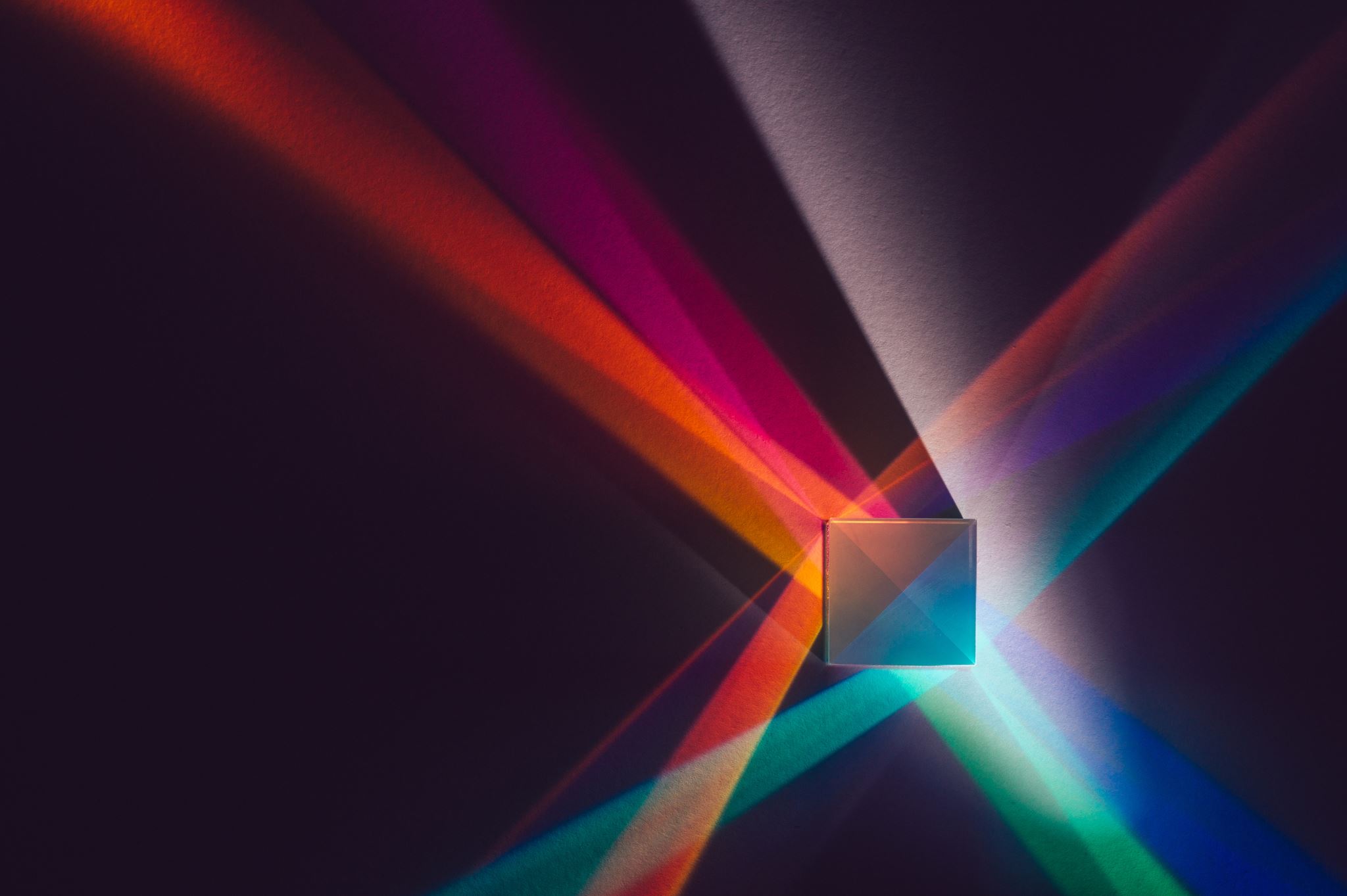 What we have learnt ….
Introducing arts and creativity can be daunting for people who have done nothing since leaving school …..

‘I am not artistic’, ‘I don’t do art’ ….

Offering a structured approach through a framework is important.

Need for practitioners to be skilled.

Offering a developmental approach that builds up people's confidence over a number of weeks.

The importance of working with a consultation team 

Its is difficult to reach people with younger onset dementia in the community
Why NDP?
‘The use of sensory, rhythmic and dramatic playfulness of NDP assists the [individual] to reconnect with their capacity for healing play’ 
(Jennings, 2012)
[Speaker Notes: AW]
References
Jaaniste, J. Life Stages and the Human Development in Dramatherapy with People who Have Dementia in Jennings, S. Holmwood, C. (2016) The International Handbook of Dramatherapy. London: Roultedge.
Jennings, S. (2012) Healthy Attachment & Neuro Dramatic Play. London JKP. 
Holmwood, Clive (2021), ‘Older people, dementia and neuro-dramatic-play:A personal and theoretical drama therapy perspective’, Drama Therapy Review, 7:1, pp. 61–75, doi: https://doi.org/10.1386/dtr_00061_1